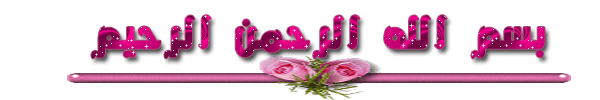 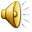 تمثيل المتباينات الخطية و متباينات القيمة المطلقة بيانيّاً 
Graphing Linear and Absolute Value Inequalities
الصف الثاني ثانوي 
الفصل الدراسي الأول
إعداد المعلمة :
سميرة الحربي
تحــــــــ من فهمك ــــــــــــــقق :
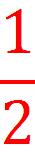 (1A مثّلي المتباينة  3 x +     y  2 بيانيّاً .
الخطوة
الخطوة
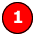 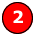 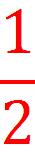 الحد هو المستقيم 3 x +    y = 2  ، وبما أن رمز المتباينة هو  فإن الحد سيكون متقطعاً .
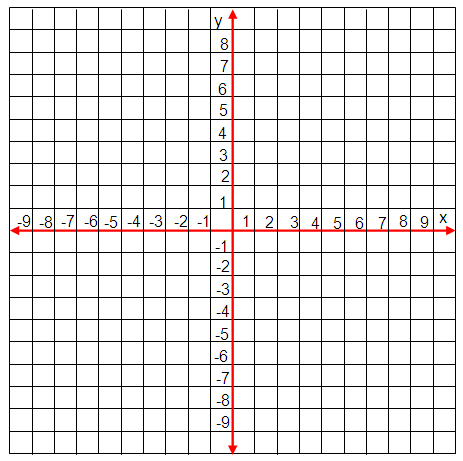 اختبري النقطة  (0,0) والتي لا تقع على حد المتباينة .
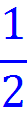 3 x +     y  2المتباينة الأصلية .
?
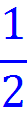 (x,y) = (0,0)  3 (0) +    (0) 2
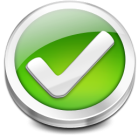 0  2      صح.
ظلّلي المنطقة التي تحوي  (0,0) .
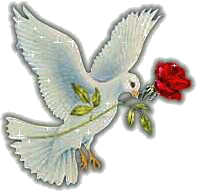 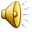 تأكد
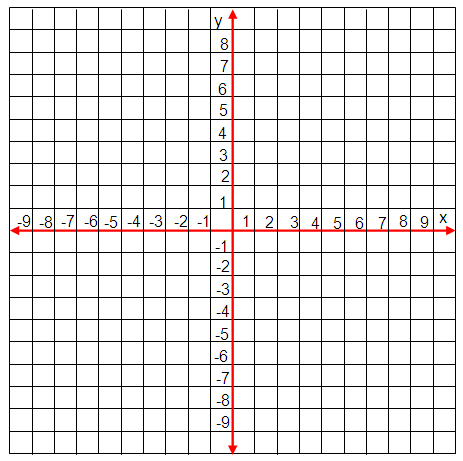 يبين التمثيل البياني أن النقطة (-1,4)  تقع في منطقة الحل .
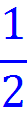 3 x +     y  2المتباينة الأصلية .
?
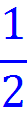 (x,y) = (-1,4) 3 (-1) +    (4) 2
-1  2      صحيح.
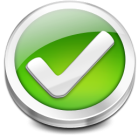 إذن الحل صحيح .
تحــــــــ من فهمك ــــــــــــــقق :
(1B مثّلي المتباينة  - x +  2 y  4 بيانيّاً .
الخطوة
الخطوة
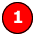 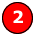 الحد هو المستقيم - x + 2 y = 4  ، وبما أن رمز المتباينة هو  فإن الحد سيكون متقطعاً .
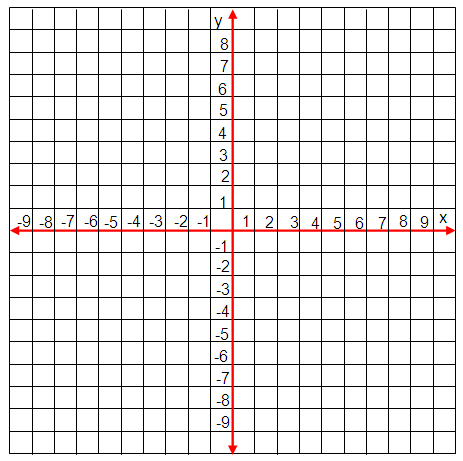 اختبري النقطة  (0,0) والتي لا تقع على حد المتباينة .
- x +  2 y  4المتباينة الأصلية .
?
(x,y) = (0,0)  - (0) +   2 (0) 4
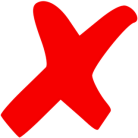 0  4      خطأ.
ظلّلي المنطقة التي لا تحوي  (0,0) .
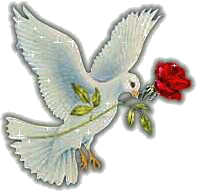 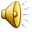 تأكد
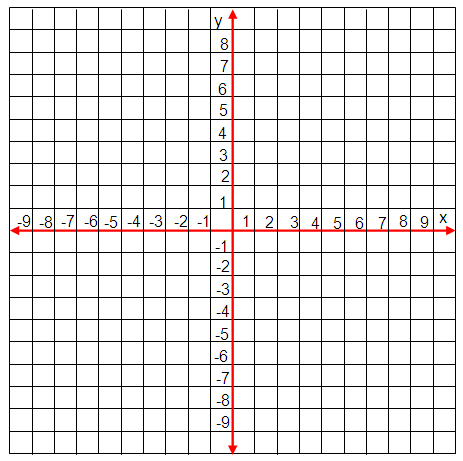 يبين التمثيل البياني أن النقطة (2,6)   تقع في منطقة الحل .
- x + 2 y  4المتباينة الأصلية .
?
(x,y) = (2,6) - (2) + 2 (6) 4
10  4      صحيح.
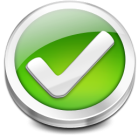 إذن الحل صحيح .
تحــــــــ من فهمك ــــــــــــــقق :
(2 مع صالح 60 ريال يستطيع إنفاقها في مدينة الألعاب . فإذا كان ثمن تذكرة الألعاب الإلكترونية 5 ريالات ، وثمن تذكرة كل لعبةٍ عادية 6 ريالات . فاكتبي متباينة تصف هذا الموقف ، ثم مثّليها بيانيّاً .
الخطوة
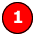 لتكن x عدد الألعاب الإلكترونية التي سوف يلعب بها صالح  ، و y عدد الألعاب العادية التي سوف يلعب بها صالح . وبما أن من الممكن أن صالح  ينفق الـ 60 ريال كاملة ، فإن المتباينة تحتوي على الرمز   وهي كالتالي :         5 x + 6 y  60
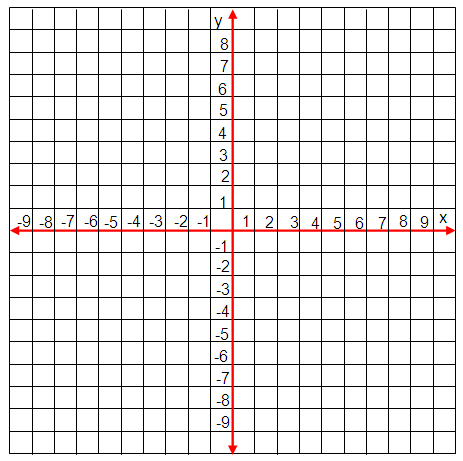 الحد هو المستقيم 5 x + 6 y = 60  ، 
وبما أن رمز المتباينة هو  فإن الحد سيكون متصلاً .
اختبري النقطة  (0,0) والتي لا تقع على حد المتباينة .
الخطوة
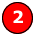 5 x +  6 y  60المتباينة الأصلية .
?
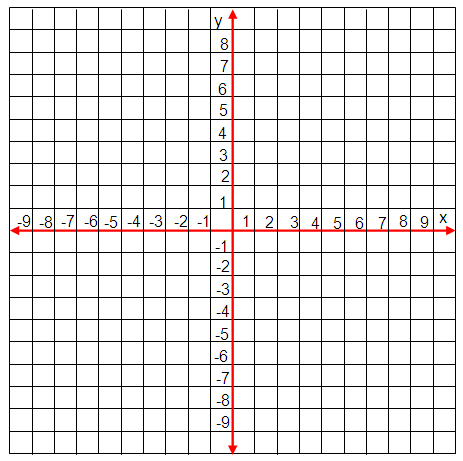 (x,y) = (0,0)  5 (0) +6 (0) 60
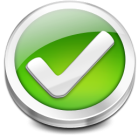 0  60      صح.
ظلّلي المنطقة التي تحوي  (0,0) .
عدد الألعاب الإلكترونية  xو عدد الألعاب العادية y  لا يمكن أن يكونا بالسالب ، لذا نظلل منطقة الحل التي في الربع الأول فقط .
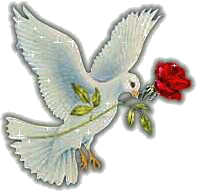 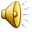 تأكد
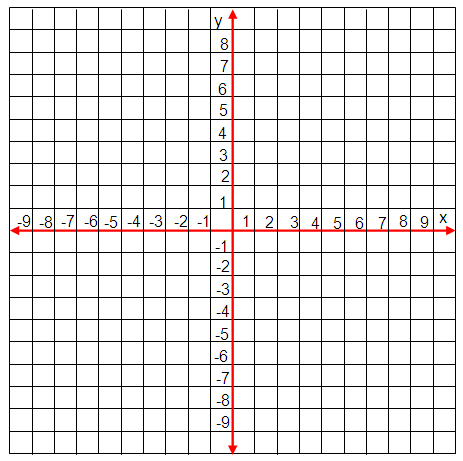 يبين التمثيل البياني أن النقطة (2,4)   تقع في منطقة الحل .
5 x + 6 y  60المتباينة الأصلية .
?
(x,y) = (2,4) 5 (2) + 6 (4) 60
34  60      صحيح.
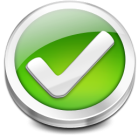 إذن الحل صحيح .
(3A مثّلي المتباينة  y  2 |  x | + 3 بيانيّاً .
تحــــــــ من فهمك ــــــــــــــقق :
الحد هو المستقيم y = 2 |  x | + 3 ، وبما أن رمز المتباينة هو  فإن الحد سيكون متصلاً .
الخطوة
الخطوة
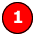 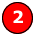 لا بد من إعادة تعريف الدالة .
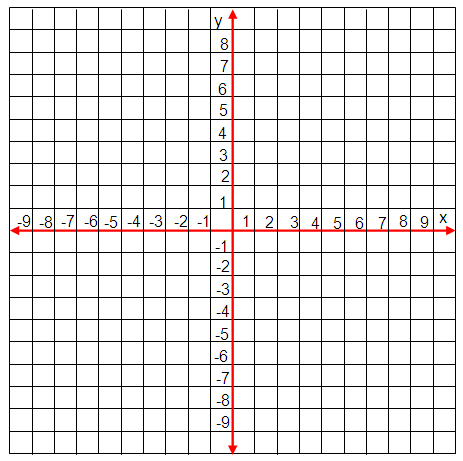 اختبري النقطة  (0,0) والتي لا تقع على حد المتباينة .
y  2 |  x | + 3 المتباينة الأصلية .
?
(x,y) = (0,0) (0)   2 |  0 | + 3
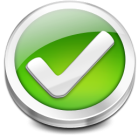 0  3          صح.
ظلّلي المنطقة التي تحوي  (0,0) .
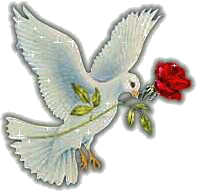 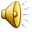 تأكد
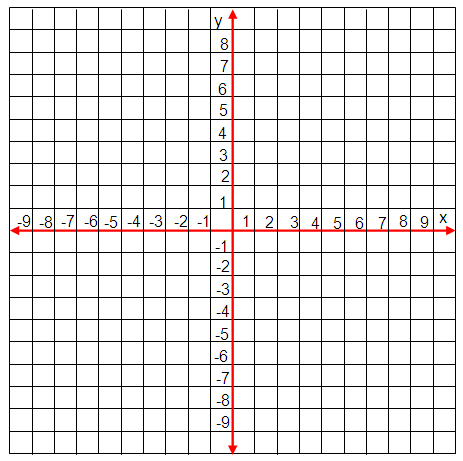 يبين التمثيل البياني أن النقطة (2,3)   تقع في منطقة الحل .
y  2 |  x | + 3 المتباينة الأصلية .
?
(x,y) = (2,3) 3  2 |  2 | + 3
3  7      صحيح.
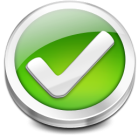 إذن الحل صحيح .
(3B مثّلي المتباينة  y  3 |  x + 1 | بيانيّاً .
تحــــــــ من فهمك ــــــــــــــقق :
الحد هو المستقيم y = 3 |  x + 1 | ، وبما أن رمز المتباينة هو  فإن الحد سيكون متصلاً .
الخطوة
الخطوة
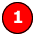 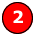 لا بد من إعادة تعريف الدالة .
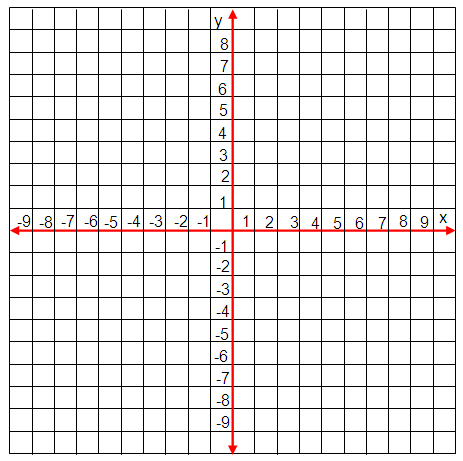 اختبري النقطة  (0,0) والتي لا تقع على حد المتباينة .
y  3 |  x + 1| المتباينة الأصلية .
?
(x,y) = (0,0) (0)   3 |  0 + 1 |
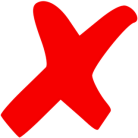 0  3          خطأ.
ظلّلي المنطقة التي لا تحوي  (0,0) .
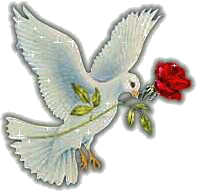 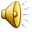 تأكد
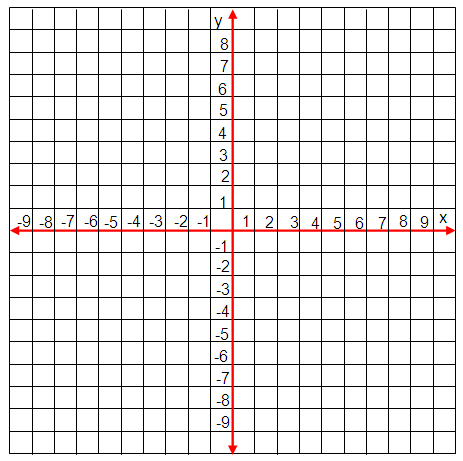 يبين التمثيل البياني أن النقطة (1,8)   تقع في منطقة الحل .
y  3 |  x + 1 | المتباينة الأصلية .
?
(x,y) = (1,8)  8  3 |  1 + 1 |
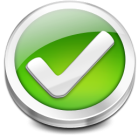 8  6      صحيح.
إذن الحل صحيح .